263ª  REUNIÃO ORDINÁRIA DA CIB-BA
Avaliação e Monitoramento dos Indicadores de ST na RENAST-BA
PAS, PPA, PES, PACTO
Salvador, 14 novembro 2018
“Toda rede SUS (100% dos municípios da Bahia) incorporando o trabalho como determinante e condicionante da situação de saúde, identificando problemas e necessidades de saúde dos trabalhadores e desenvolvendo ações de promoção da saúde dos trabalhadores até 2023”.
Critério
Será considerado como “município desenvolvendo ações de saúde do trabalhador (ST)” aquele que realizar ação em pelo menos dois subindicadores de atuação previstos no PLANEST.
Desde 2012, com a entrega específica de ST no PES/PPA, os resultados esperados, são:

Avanços crescentes no processo de regionalização e descentralização das ações de Saúde do Trabalhador no estado; 
Atuação em rede, que articule e integre o componente da ST nos seus diversos níveis de complexidade;
Pactuação de metas e indicadores de ST com todas as SMS.
Centro Leste: Cerest Itaberaba
Norte: Cerest Juazeiro
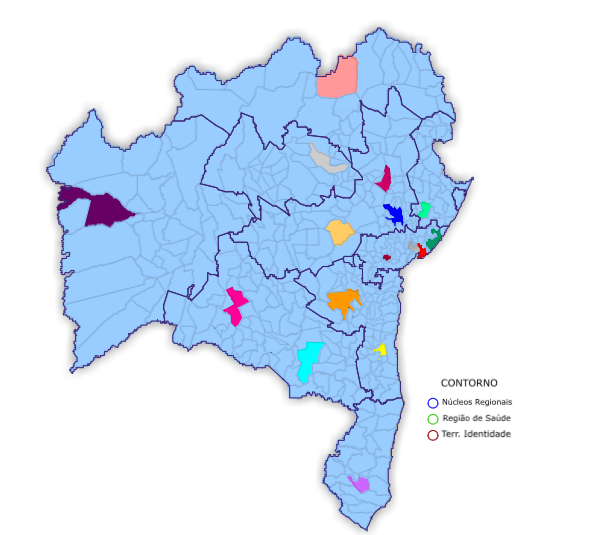 Centro Leste: Cerest C. Coité
Centro Leste: Cerest F. de Santana
Centro Norte: Cerest Jacobina
Nordeste: Cerest Alagoinhas
Oeste : Cerest Barreiras
Leste: Cerest Camaçari
Leste: Cerest Salvador
Leste: Cerest Sto Antônio de Jesus
Sudoeste: Cerest  Catetité (novo)
Sul: Cerest Jequié
Sul: Cerest Itabuna
Sudoeste: Cerest  Vitória da Conquista
Extremo Sul: Cerest Teixeira de Freitas
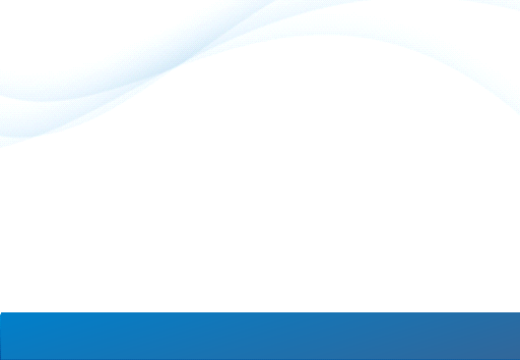 Municípios desenvolvendo ações de saúde do trabalhador, por número de ações e Região de Saúde, 2012
Número de municípios
Análise
Em 2012 – 06 municípios tinham ZERO ações ST  (regiões: Feira De Santana, Itaberaba, Irecê, Santo Antônio de Jesus, Teixeira de Freitas e Itaberaba)
Em 2013 – 11 Municípios não desenvolveram ações de ST (Regiões de Ibotirama (2), Ribeira do Pombal, Guanambi (3), Brumado, Santo Antônio de Jesus, Serrinha, Ibotirama, Ilhéus.  Nove desses estão na região do semi-árido.
Em 2013: 29 municípios desenvolveram de 4 a 6 ações de ST e 249 Municípios desenvolveram duas ou mais ações
Em 2014: 417 municípios desenvolveram pelo menos uma ação de ST,  315 desenvolveram pelo menos duas ações de ST, e 88 Municípios desenvolveram mais de 3 ações
Em 2015: 
Municípios sedes das regiões de Alagoinhas, Barreiras, Camaçari, Itaberaba, Itabuna, Jacobina e Vitória da Conquista, desenvolveram 5 ações de ST.
292 Municípios desenvolveram pelo menos 2 ações de ST
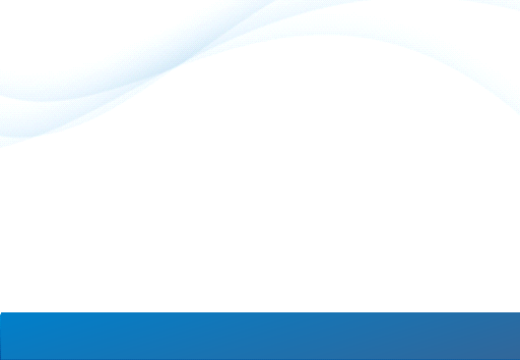 Municípios desenvolvendo ações de saúde do trabalhador, por número de ações e Região de Saúde, 2016
Em 2016 
6 municípios desenvolvendo ações nos 6 subindicadores: Conceição do Coité, Cruz das Almas, feira de Santana, Itaberaba, Teixeira de Freitas, Vitória da Conquista
330 munícios desenvolvendo 2 ou mais ações
417 municípios desenvolvendo pelo menos 1 ação de ST
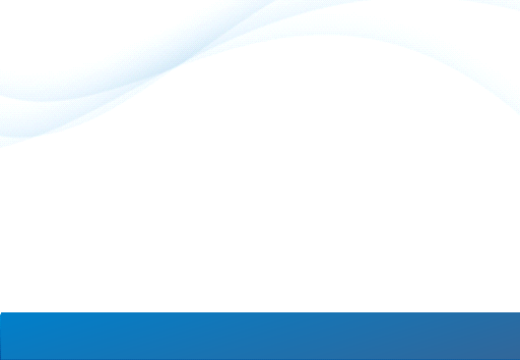 Municípios desenvolvendo ações de saúde do trabalhador, por número de ações e Região de Saúde, 2017.
Número de municípios
% de Municípios com ações de saúde do trabalhador desenvolvidas por Região de Saúde, 2017
Análise 2017
Santo Antônio de Jesus foi a região com maior números de Municípios desenvolvendo mais de 04 ações de ST

O pior desempenho foi em Ribeira do Pombal, com maior número de municípios desenvolvendo apenas 01 ação.
Os Municípios que desenvolveram ações nos 06 subindicadores foram: Feira de Santana, Salvador, Conceição do Coité e Itaberaba (todos sede de Cerest)
Indicador: Quantitativo de municípios desenvolvendo 2 ou mais ações de Saúde do Trabalhador, 2012 – 2017.
Fonte: DIVAST / SUVISA / SESAB, 2017
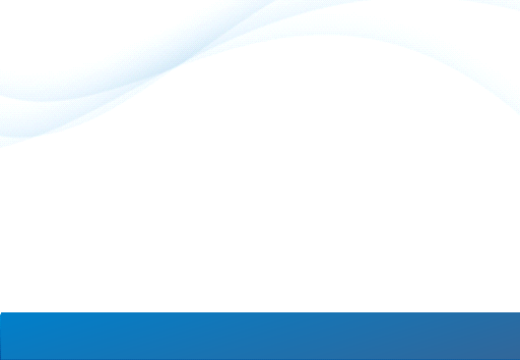 Municípios realizando ações de ST, por Regiões de Saúde e Número de Ações Realizadas – Comparativo 2013, 2015, 2017
2017
2012
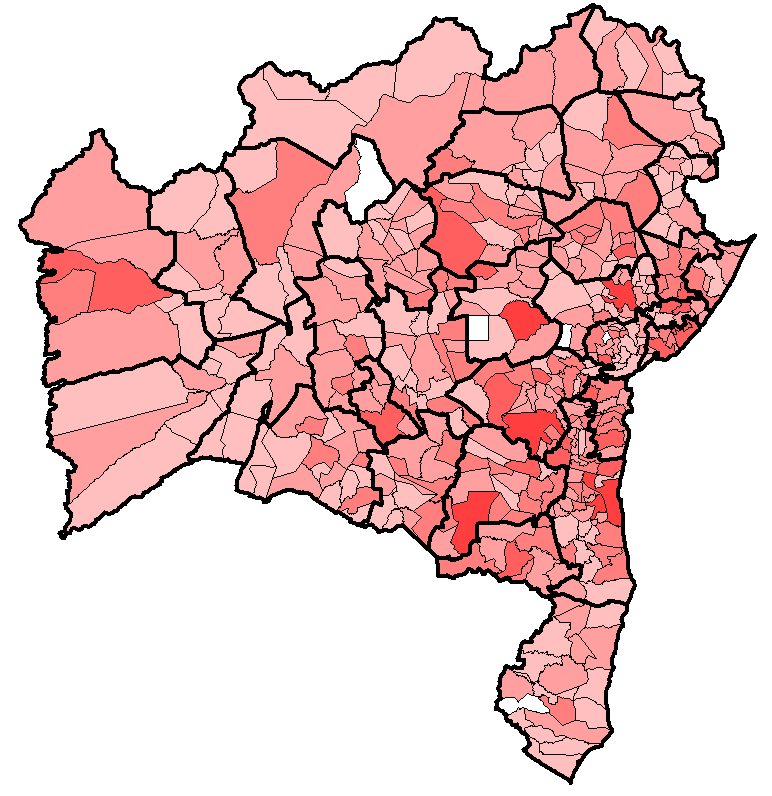 2015
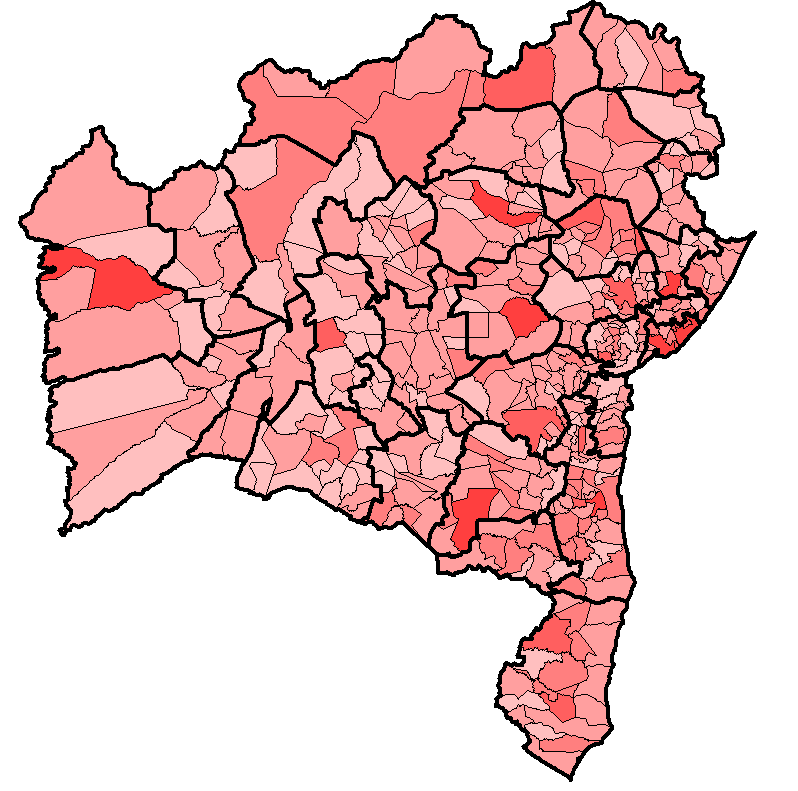 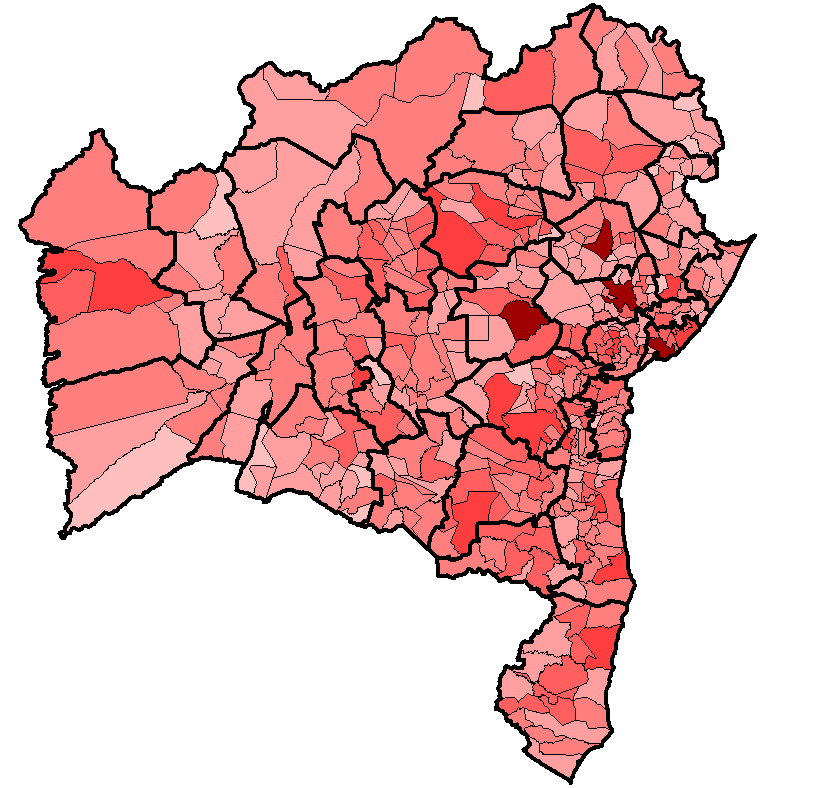 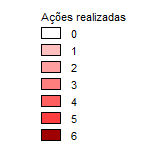 Considerações sobre Nº de municípios com ações de ST desenvolvidas
Crescimento gradual, ano a ano, que sinaliza o processo gradativo de descentralização das ações de ST no Estado. 

A comparação entre 2012, 2015 e 2017 mostra importantes avanços na descentralização das ações de Saúde do Trabalhador no Estado 

Aumento de 270 municípios, em 2012, para 398, em 2017
 Incremento de quase 60% no total de municípios desenvolvendo  Ações de ST
Fonte: DIVAST / SUVISA / SESAB, 2017
Importância de alinhar o Indicador do PES com o Indicador do PACTO
Esse bom desempenho pode ser ainda incrementado,  em relação ao número de ações e o nível de complexidade das ações desenvolvidas pelos municípios: ampliar o número de municípios que desenvolvem de 4 a 6 ações de ST 
Estratégia de pactuar metas com os municípios de modo ampliar o número de ações já desenvolvidas e o seu nível de complexidade, em acordo com o perfil socioeconômico e epidemiológico da região.
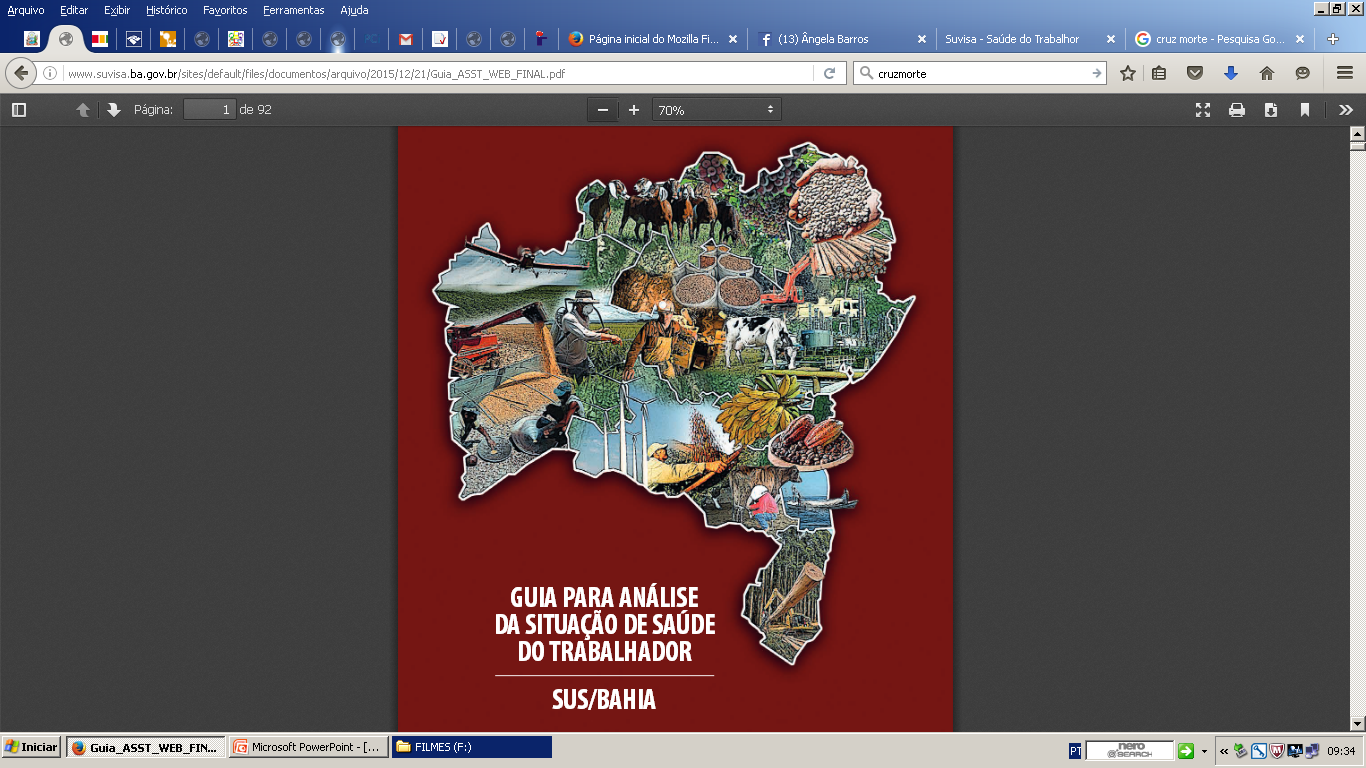 REDE DE APOIO INSTITUCIONAL E TÉCNICO

Técnicos de referência em ST nos Núcleos e Bases Regionais de Saúde

Técnicos de referência em ST nas Secretarias Municipais de Saúde: em 301 SMS

Equipes dos CEREST regionais: 15
Em processo/projeto: Ilhéus, Senhor do Bonfim, Santo Amaro, Salvador (municipal)
Resolução CNS nº 603, de 8 de novembro de 2018
Aprova o Relatório da Câmara Técnica da Comissão Intersetorial de Saúde do Trabalhador e da Trabalhadora (CISTT/CNS)
REDE DE ATENÇÃO INTEGRAL À SAÚDE DO TRABALHADOR – 
PROPOSTA DE REORGANIZAÇÃO DAS AÇÕES E SERVIÇOS DE SAÚDE DO TRABALHADOR NA REDE SUS
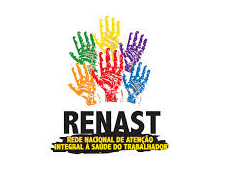 Conclusões – Câmara Técnica STT – CISTT/CNSAspectos a serem aprofundados
Mudança do modelo de atenção do SUS pela organização das RAS: oportunidade para inserir ações de STT no SUS de forma sistêmica, alcançando a meta de pelo menos um Cerest por região de saúde e a inserção de ações e serviços na gestão municipal e estadual de saúde.
Revisão do financiamento, a ser compartilhado entre os entes e para as diferentes ações – de assistência, de média e alta complexidade; na atenção básica; de vigilância em saúde; na educação permanente, entre outras.
Maior articulação da ação governamental, superando a fragmentação das ações de assistência e de vigilância.
 Incorporação de ações de VISAT nos códigos sanitários dos estados e municípios.
Conclusões – Câmara Técnica STT – CISTT/CNSAspectos a serem aprofundados
Gestão do trabalho, manutenção de equipes técnicas, em quantitativo e perfil de qualificação adequados e suficientes para a realidade sanitária das regiões de saúde.
Política de recursos humanos que constitua a ST como a carreira de estado, a exemplo da Vigilância Sanitária, e que fixe os profissionais de saúde nos serviços, valorizando a formação e educação permanente. 
Revisão da portaria atual da Renast, em conjunto com representações da CIT e da CISTT/CNS.
A partir da aprovação pelo CNS,  estabelecer processo de discussão e pactuação com os gestores no âmbito da CIT, com Ministério da Saúde, Conass e Conasems, de modo a viabilizar estratégias de implantação progressiva dessa proposta.
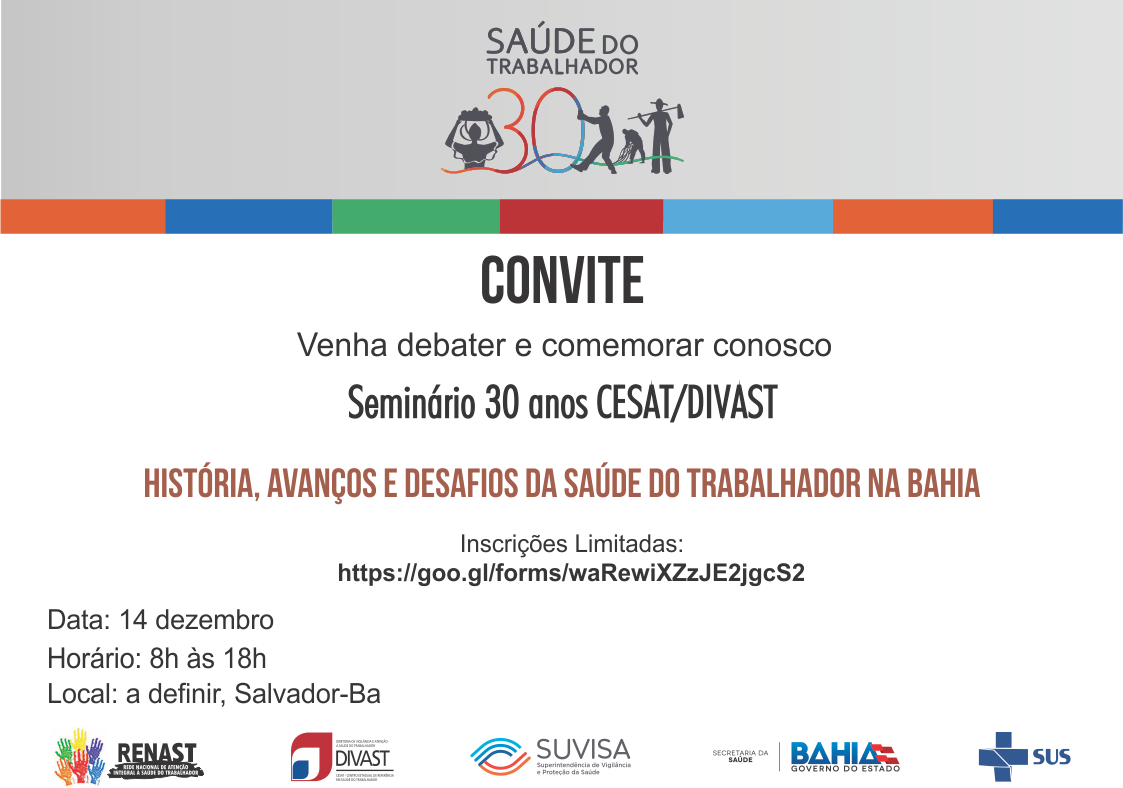 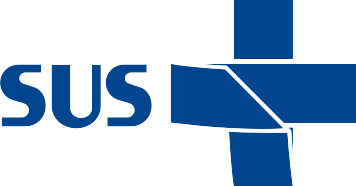 Obrigada!
Diretoria de Vigilância e Atenção à Saúde do Trabalhador
Tel: (71) 3103-2200, 3103-2203
Email: sesab.divast@saude.ba.gov.br
http://www.saude.ba.gov.br/suvisa/divast/